Module 6: Water Efficiency
ECAM Tool:
Energy performance and Carbon emissions  Assessment and Monitoring tool
RECALL
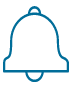 Interrelation of climate change and the water cycle

Typical emission sources of drinking water and wastewater utilities

Purpose of initial and detailed assessment

Purpose baseline report and important factors for assessing PIs
 
 Link between ECAM, baseline report and WaCCliM Roadmap
Module 6: Water Efficiency
WaCCliM Roadmap
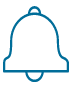 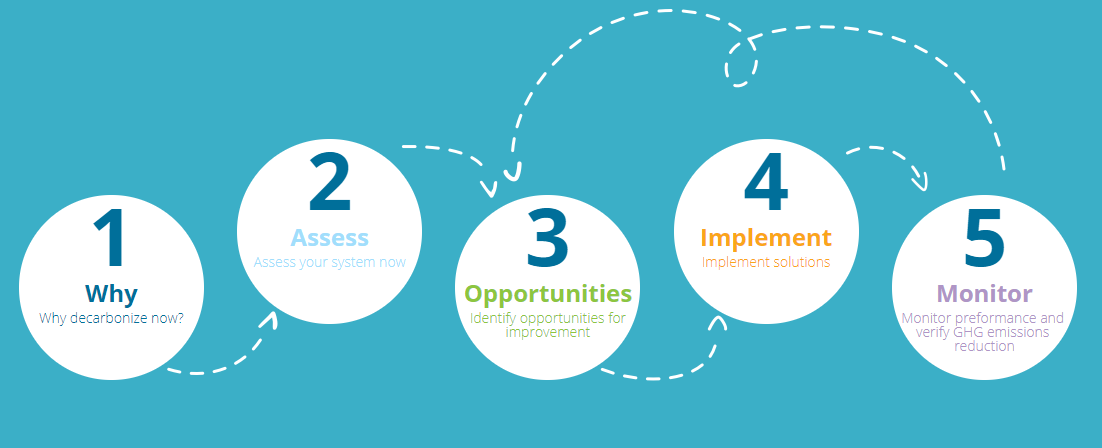 Module 6: Water Efficiency
LEARNING OBJECTIVES
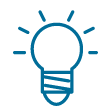 Understand what is water efficiency
The role of water efficiency in climate change mitigation and adaptation 
How to use ECAM tool to assess:
water efficiency throughout the urban water cycle
opportunities for improving water efficiency and reducing related GHG emissions
How implementing water efficiency related measures to reduce GHG emissions fits within the WaCCliM Roadmap
Module 6: Water Efficiency
What is water efficiency?
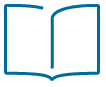 Water efficiency can be broken down into 3 actions that are all interrelated:
Reducing wasteful use of water 
Producing and using the right water for the right purpose
Conveying and treating only the water that you need to convey and treat
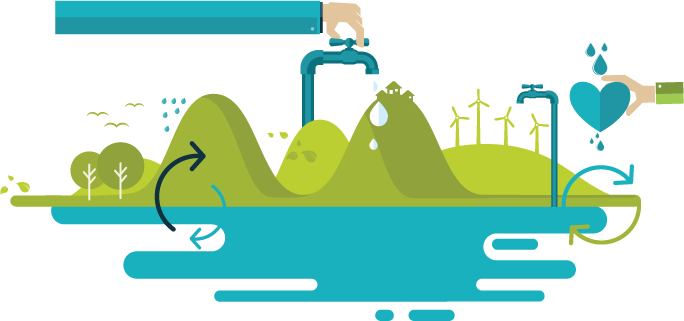 Module 6: Water Efficiency
What is water efficiency?
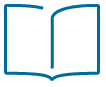 Reducing wasteful use of water
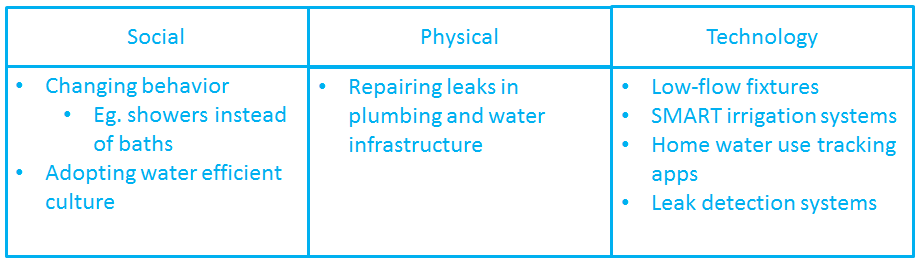 Module 6: Water Efficiency
What is water efficiency?
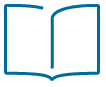 Producing and using the right water for the right purpose
Why is this important?

Producing potable (drinking water quality) water is costly and energy intensive; therefore, if other lesser quality water (i.e. water reuse, rainwater, etc.) can be used for non-potable purposes, it is always better.
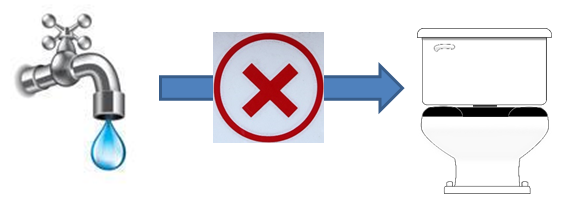 Module 6: Water Efficiency
LEARNING EXERCISE
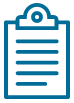 Exercise 1: Producing and using the right water for the right purpose
Match the right water with the right purpose
(the same water can be matched to multiple purposes and purposes can be matched by more than one type of water)
Module 6: Water Efficiency
LEARNING EXERCISE 1
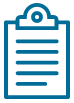 Exercise 1: Answer
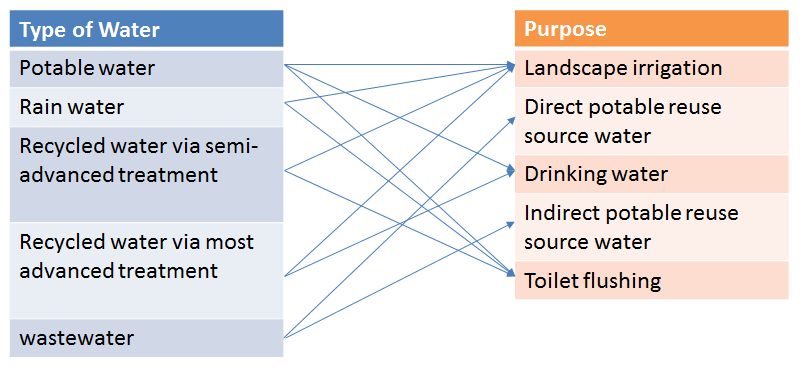 Module 6: Water Efficiency
What is water efficiency?
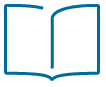 Conveying and treating only the water that you need to convey and treat
Why is this important?

Conveying and treating potable water and wastewater is costly and energy intensive; therefore, you do not want to convey and treat more than you need to.
Module 6: Water Efficiency
LEARNING EXERCISE
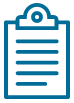 Exercise 2: Conveying and treating only the water that you need to convey and treat
Name at least one measure to accomplish this for drinking water and wastewater
Module 6: Water Efficiency
LEARNING EXERCISE
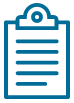 Exercise 2: Answer
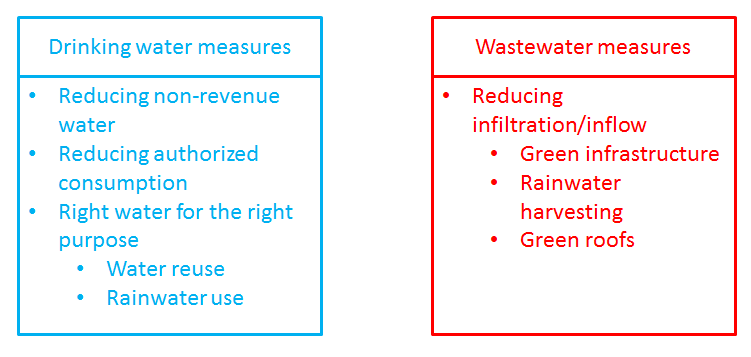 Module 6: Water Efficiency
2. The role of water efficiency in climate change mitigation
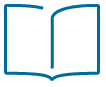 Producing potable (drinking water quality) water is costly and energy intensive; therefore, if other lesser quality water (i.e. water reuse, rainwater, etc.) can be used for non-potable purposes, it is always better.
Conveying and treating potable water and wastewater is costly and energy intensive; therefore, you do not want to convey and treat more than you need to.
Grid energy consumption (kWh)  = CO2 emissions
EF = kg CO2e / kWh
Therefore, being more water efficient results in less energy consumption from less pumping and less treatment, less GHG emissions, and CC mitigation
Module 6: Water Efficiency
LEARNING EXERCISE
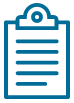 Exercise 3: The role of water efficiency in climate change mitigation
List the water efficiency GHG-related emissions for each stage of the urban water cycle below and their sources and influencing factors:
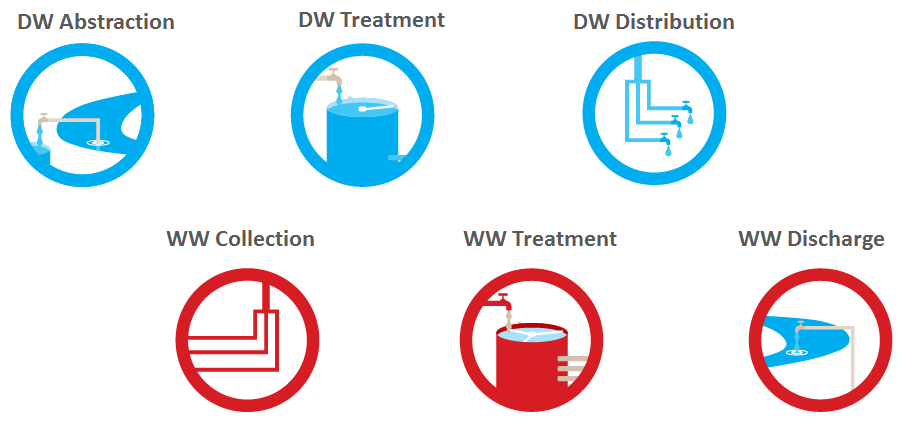 Module 6: Water Efficiency
LEARNING EXERCISE
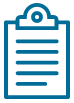 Exercise 3: Answer
DW Abstraction
DW Treatment
DW Distribution
Module 6: Water Efficiency
LEARNING EXERCISE
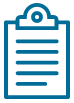 Exercise 3: Answer
WW Collection
WW Treatment
WW Discharge
Module 6: Water Efficiency
The role of water efficiency in climate change mitigation: Conclusion
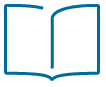 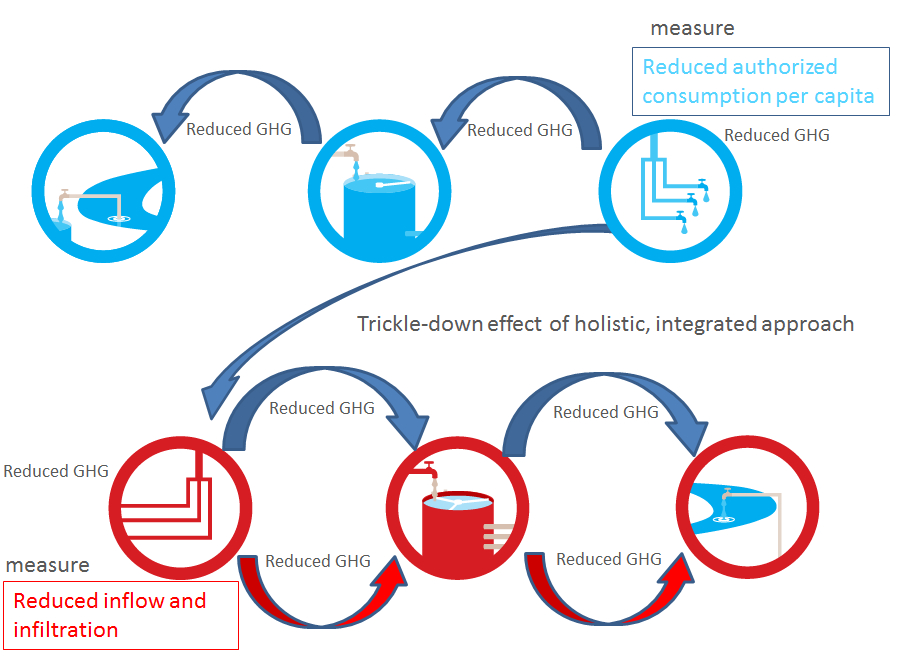 Module 6: Water Efficiency
Assessing water efficiency in ECAM tool
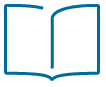 What is the single most important parameter in evaluating water efficiency? 
Answer:   Volume, m3
All water efficiency related GHG emissions will be based upon volume:
Volume abstracted (pumped)
Volume treated  
Volume distributed/collected (pumped) 
Volume discharged (pumped)
And will be driven by 
Volume of authorized consumption
Volume of non-revenue water
Volume of infiltration/inflow
Module 6: Water Efficiency
Assessing water efficiency in ECAM tool
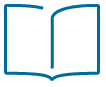 Since all water efficiency related GHG emissions can be traced to energy consumption, a key indicator to track across the urban water cycle is kWh/m3.  Therefore, knowing volume, energy consumption, and CO2e/kWh grid energy emission factor, one can calculate water efficiency related GHG remissions.

So let’s take a look at where we can track water efficiency and kWh/m3 in ECAM to assess water efficiency related GHG emissions 

Load WE .json file (Slides 20 – 26 will be interactive with tool)
Module 6: Water Efficiency
Assessing water efficiency in ECAM tool
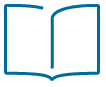 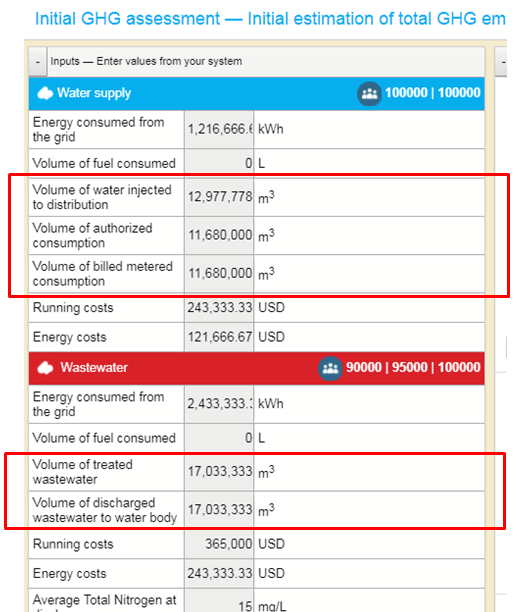 Module 6: Water Efficiency
Assessing water efficiency in ECAM tool
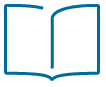 Drinking Water Detailed GHG Assessment (Abstraction)
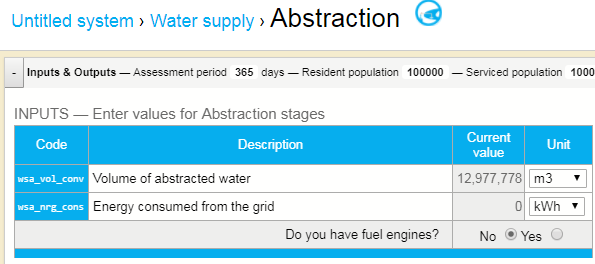 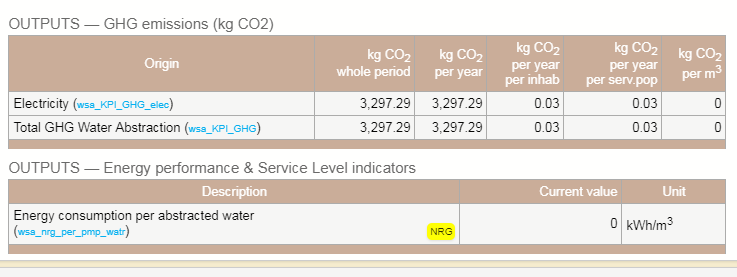 Module 6: Water Efficiency
Assessing water efficiency in ECAM tool
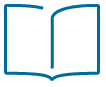 Drinking Water Detailed GHG Assessment (Treatment)
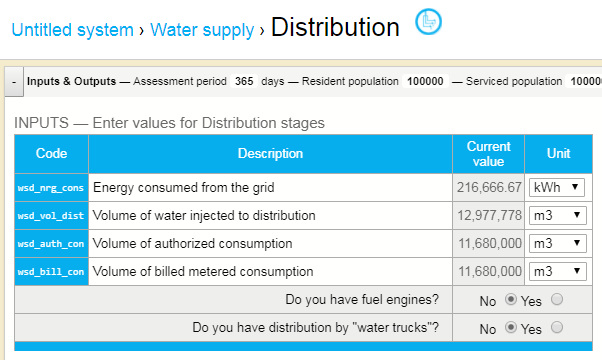 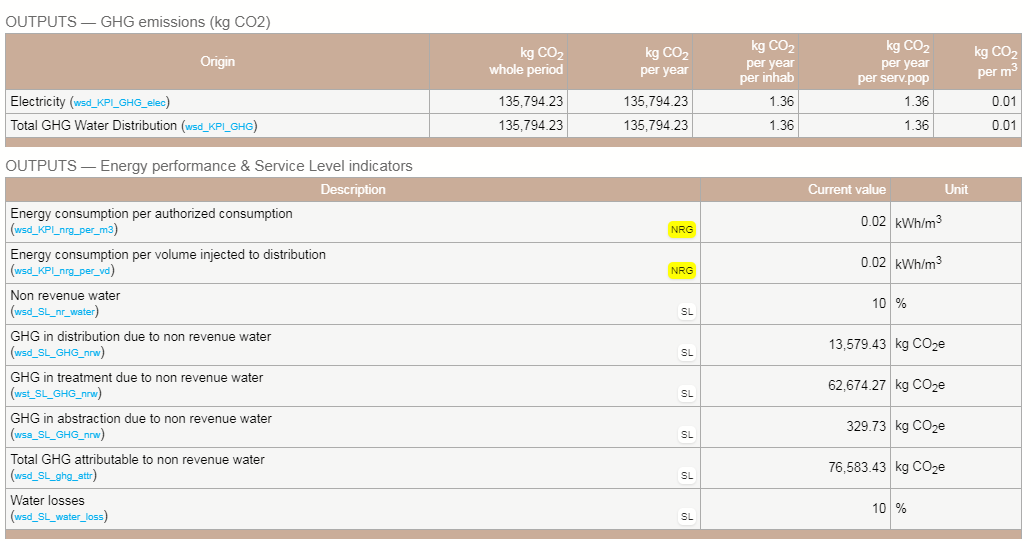 Module 6: Water Efficiency
Assessing water efficiency in ECAM tool
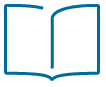 Drinking Water Detailed GHG Assessment (Distribution)
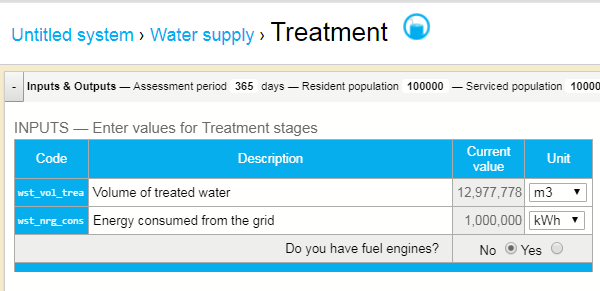 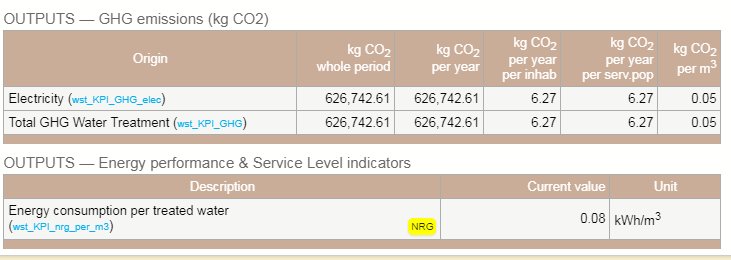 Module 6: Water Efficiency
Assessing water efficiency in ECAM tool
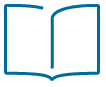 Wastewater Detailed GHG Assessment (Collection)
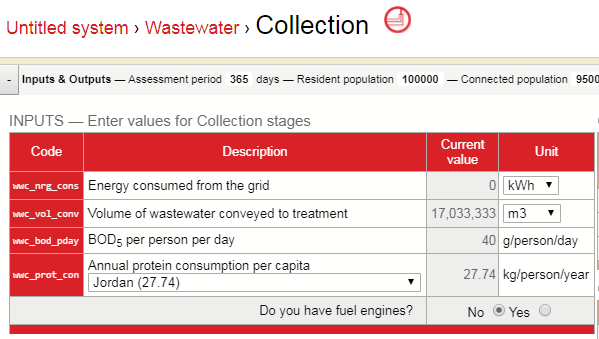 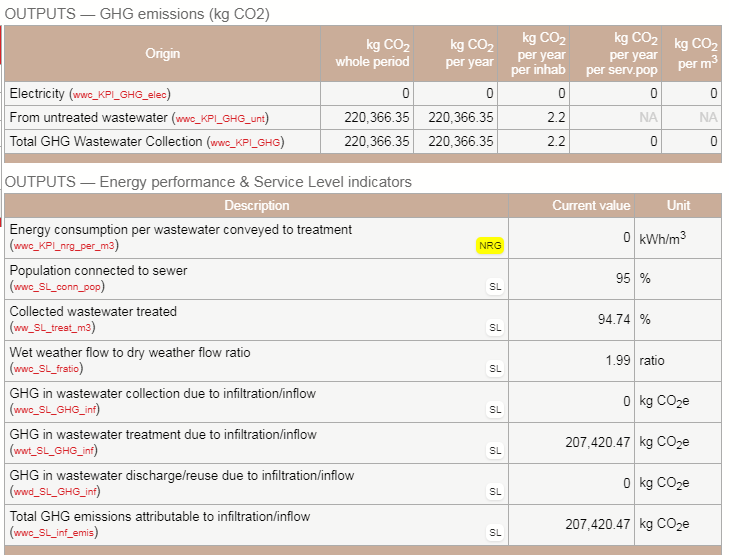 Module 6: Water Efficiency
Assessing water efficiency in ECAM tool
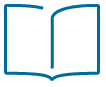 Wastewater Detailed GHG Assessment (Treatment)
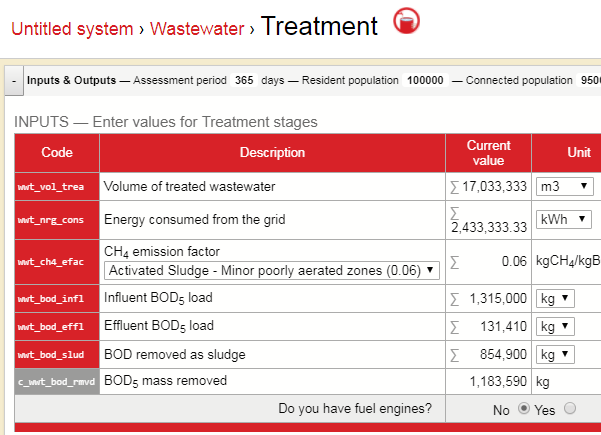 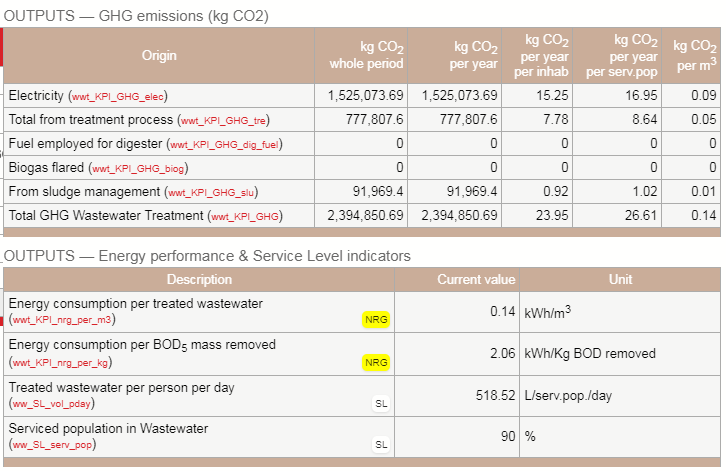 Module 6: Water Efficiency
Assessing water efficiency in ECAM tool
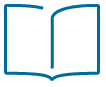 Wastewater Detailed GHG Assessment (Discharge)
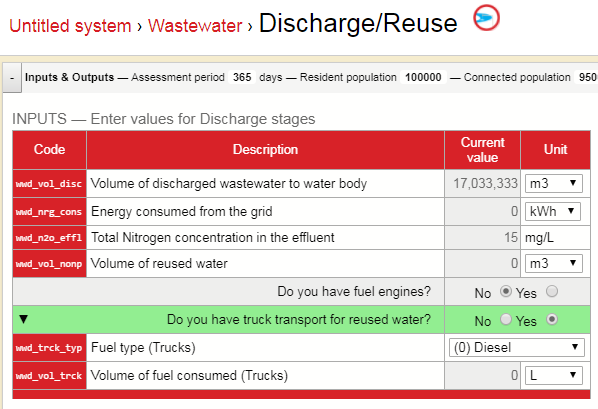 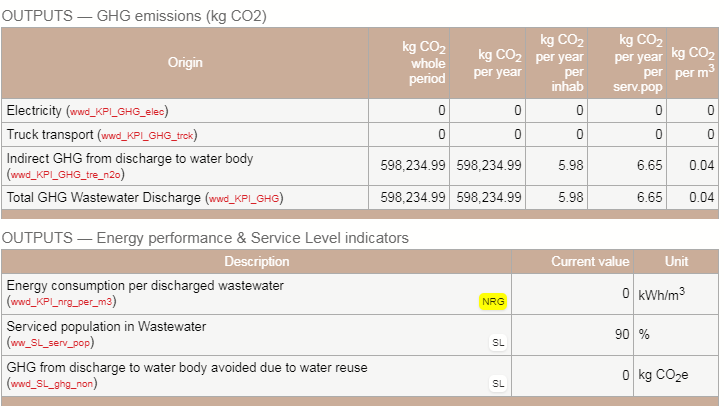 Module 6: Water Efficiency
LEARNING EXERCISE
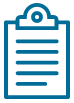 Exercise 4: Assessing water efficiency opportunities in ECAM
For each measure, indicate how you would assess, and what stages the measure would impact in terms of GHG emissions
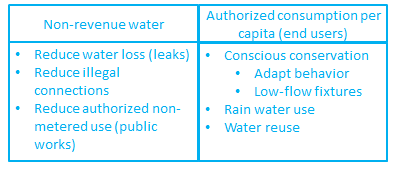 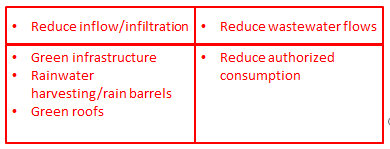 Module 6: Water Efficiency
LEARNING EXERCISE
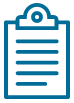 Exercise 5: Assessing water efficiency opportunities in ECAM
Use the kWh/m3 factor in Distribution Stage, and kg CO2e/kWh conversion factor for grid electricity specified in Configuration
Calculate what a 10% reduction in authorized consumption will result in GHG reduction from just the Distribution stage.  
Develop the hand calculation for GHG emissions
Check with ECAM Opportunities page and/or other ECAM pages.
Module 6: Water Efficiency
LEARNING EXERCISE
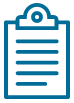 Exercise 6: Water efficiency opportunities
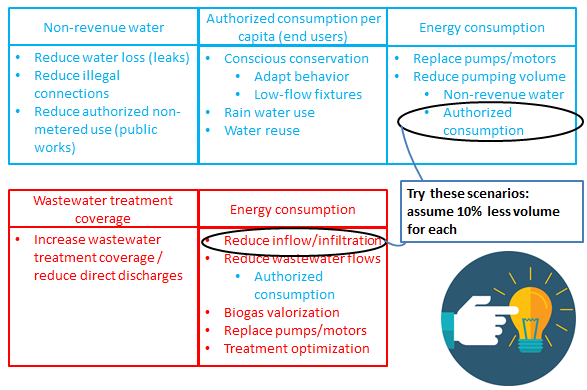 Module 6: Water Efficiency
LEARNING EXERCISE
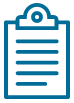 Exercise 6: Water efficiency opportunities (Cont’d)
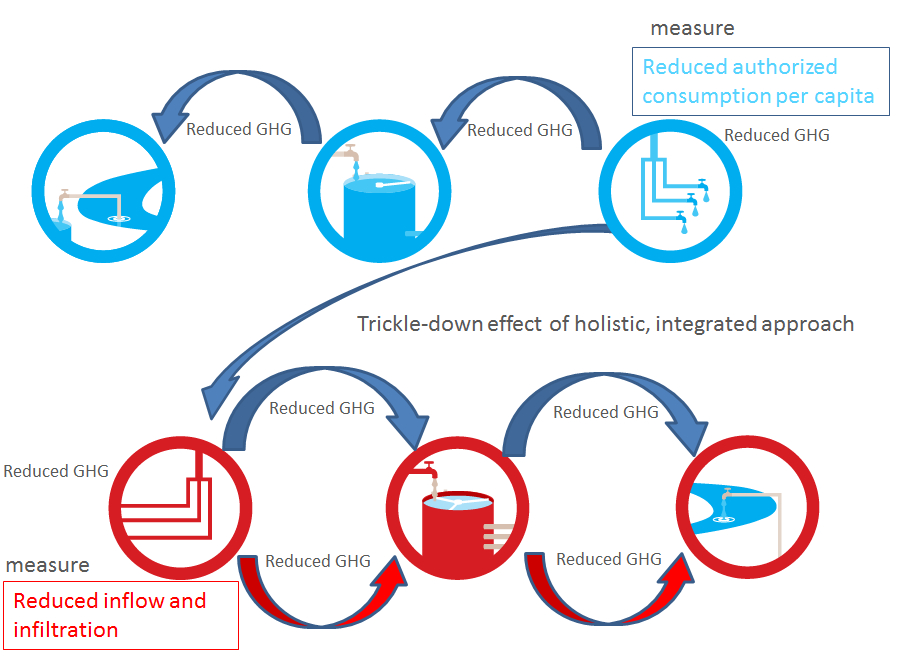 Module 6: Water Efficiency
RECAP
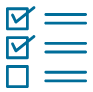 How does Water efficiency contribute to climate change?

How ECAM tool can be used to assess opportunities for improving water efficiency and reducing related GHG emissions

How does implementing water efficiency related measures to reduce GHG emissions fits within the WaCCliM Roadmap
Module 6: Water Efficiency